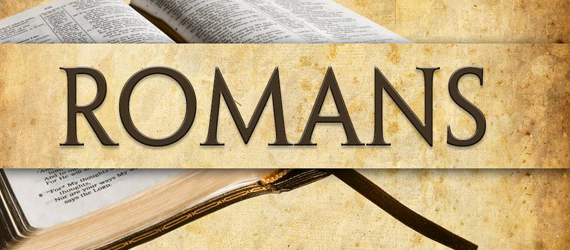 All Are Guilty Before God – 1:18-3:20
Romans 2:1-3:20
Lesson 3
The Wrath of God – 
Sinfulness of The Jews
1
Lesson 3 – Romans 2:1-3:20
The Gospel – God’s Power To Save Man
The sinful condition of the whole world and its need for salvation – (1:18-3:20)
The Gospel of Christ is the ONLY hope for sinful man – (1:16,17; 3:21-23)
The sinful condition of the Gentile world  has been described – (1:18-32)
Paul now turns his attention to the Jews – (2:1-3:20)
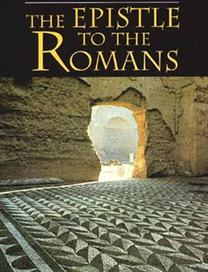 2
Lesson 3 – Romans 2:1-3:20
God’s Wrath – Jews Guilty Before God
Seven Great Principles of God’s Judgment
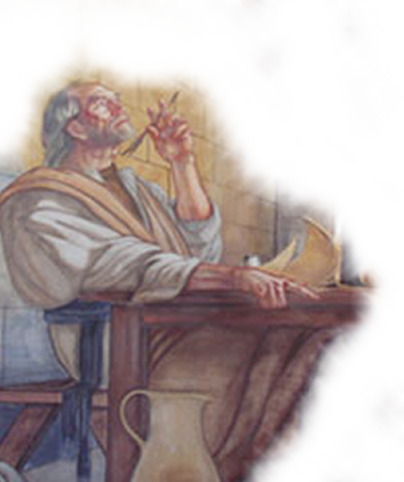 According to truth (2)
Accumulated guilt (5).
According to works (6)
Impartial (11)
According to performance, not knowledge (13)
Reaches secrets of the heart (16)
According to reality, not religious profession (17-29)
3
Barclays notes on Romans
Lesson 3 – Romans 2:1-3:20
God’s Wrath – Jews Guilty Before God
The Righteous  & Impartial Judgment of God – 2:1-16
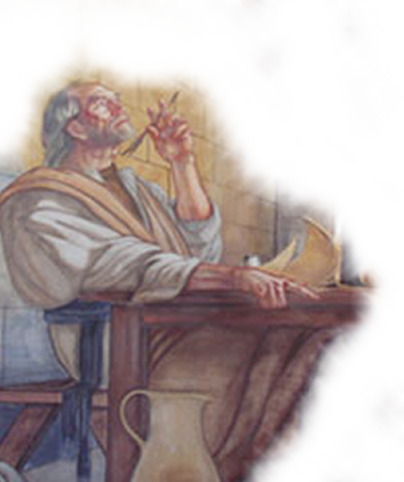 The fallacy of partial judgment – 2:1,3; Mat 7:1-5
God’s judgment shows no respect for persons – 2:2-3,11
God’s judgment demonstrates His goodness – 2:4-10
All men under law to God, (men in the past were just not under the same law; 1 Cor. 9:21) – and will be judged by Jesus – 2:12-16; 4:15; 5:13
4
Lesson 3 – Romans 2:1-3:20
God’s Wrath – Jews Guilty Before God
The Jew  Condemned By The Law – 2:17-24
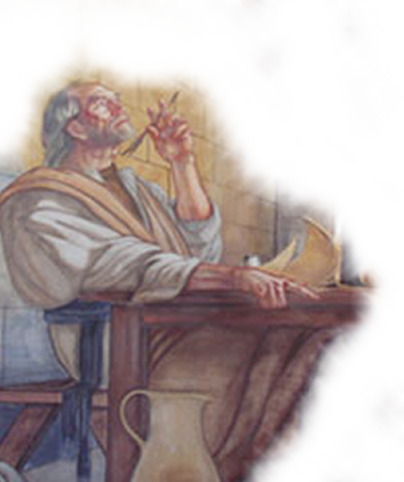 The Jews made the right claim – 2:17; Rom. 9:4-7;  Is. 48:1,2; Phili 3:3-7
The Jews were without excuse – 2:18
The Jews saw themselves as superior in knowledge of God and needed by the sinful Gentile world – 2:19,20
The Jews didn’t practice what they preached – 2:21-23; Mat 7:1-5; 23:3
The Jews brought reproach upon God – 2:24; Ez. 36:20-23
5
[Speaker Notes: By your hypocrisy and crimes the pagan world is led to despise a religion which is observed to have no effect in purifying and restraining its professors; and of course the reproach will terminate on the Author of your religion-that is, the true God. A life of purity would tend to honour religion and its Author; a life of impurity does the reverse.— Barnes' Notes on the New Testament]
Lesson 3 – Romans 2:1-3:20
God’s Wrath – Jews Guilty Before God
True Circumcision, The True Jew – 2:25-29
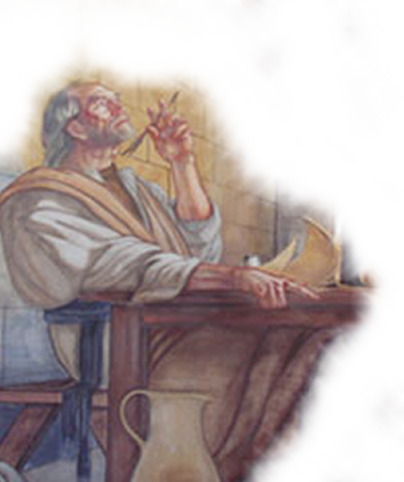 Circumcision was unprofitable to the Jew who violated the Law – 2:25; Jer. 4:4; Gal. 5:1-6
The status of the Gentile who by conscience keeps the Law – 2:26
The uncircumcised Gentile who is righteous will judge the Jew – 2:27
The true Jew is the one who is righteous before God because he obeys God – 2:29
6
[Speaker Notes: By your hypocrisy and crimes the pagan world is led to despise a religion which is observed to have no effect in purifying and restraining its professors; and of course the reproach will terminate on the Author of your religion-that is, the true God. A life of purity would tend to honour religion and its Author; a life of impurity does the reverse.— Barnes' Notes on the New Testament]
Lesson 3 – Romans 2:1-3:20
God’s Wrath – Jews Guilty Before God
God’s Righteous Judgment Defended - (3:1-8)
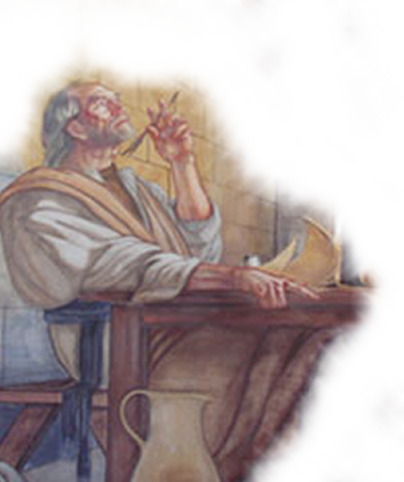 The advantage of the Jews – 3:1,2; 9:4; Deut. 4:7,8; John 5:39
Sinful Jews will NOT make void the faithfulness of God – 3:3,4; Is. 55:11;  2 Tim. 2:13; Heb. 6:13-18; Ps. 51:4
The condemnation of the wicked is just – even though their wickedness magnified the righteousness of God – 3:5-8,25,26; 5:20,21
7
[Speaker Notes: Here Paul is arguing in the closest and the most difficult way. It will make it easier to understand if we remember that he is carrying on an argument with an imaginary objector. The argument stated in full would run something like this.      The objector: The result of all that you have been saying is that there is no difference between Gentile and Jew and that they are in exactly the same position. Do you really mean that?      Paul: By no means.      The objector: What, then, is the difference?      Paul: For one thing, the Jew possesses what the Gentile never so directly possessed--the commandments of God.      The objector: Granted! But what if some of the Jews disobeyed these commandments and were unfaithful to God and came under his condemnation? You have just said that God gave the Jews a special position and a special promise. Now you go on to say that at least some of them are under the condemnation of God. Does that mean that God has broken his promise and shown himself to be unjust and unreliable?      Paul: Far from it! What it does show is that there is no favouritism with God and that he punishes sin wherever he sees it. The very fact that he condemns the unfaithful Jews is the best possible proof of his absolute justice. He might have been expected to overlook the sins of this special people of his but he does not.      The objector: Very well then! All you have done is to succeed in showing that my disobedience has given God an opportunity to demonstrate his righteousness. My infidelity has given God a marvellous opportunity to demonstrate his fidelity. My sin is, therefore, an excellent thing! It has given God a chance to show how good he is! I may have done evil, but good has come of it! You can't surely condemn a man for giving God a chance to show his justice!      Paul: An argument like that is beneath contempt! You have only to state it to see how intolerable it is!      When we disentangle this passage in this way, we see that there are in it certain basic thoughts of Paul in regard to the Jews.      (i) To the end of the day he believed the Jews to be in a special position in regard to God. That, in fact, is what they believed themselves. The difference was that Paul believed that their special position was one of special responsibility; the Jew believed it to be one of special privilege. What did Paul say that the Jew had been specially entrusted with? The oracles of God. What does he mean by that? The word he uses is logia (<G3048>), the regular word in the Greek Old Testament for a special statement or pronouncement of God. Here it means The Ten Commandments. God entrusted the Jews with commandments, not privileges. He said to them, "You are a special people; therefore you must live a special life." He did not say, "You are a special people; therefore you can do what you like." He did say, "You are a special people; therefore you must do what I like." When Lord Dunsany came in safety through the 1914-18 war he tells us that he said to himself, "In some strange way I am still alive. I wonder what God means me to do with a life so specially spared?" That thought never struck the Jews. They never could grasp the fact that God's special choice was for special duty.      (ii) All through his writings there are three basic facts in Paul's mind about the Jews. They occur in embryo here; and they are in fact the three thoughts that it takes this whole letter to work out. We must note that he does not place all the Jews under the one condemnation. He puts it in this way: "What if some of them were unfaithful?"      (a) He was quite sure that God was justified in condemning the Jews. They had their special place and their special promises; and that very fact made their condemnation all the greater. Responsibility is always the obverse of privilege. The more opportunity a man has to do right, the greater his condemnation if he does wrong.      (b) But not all of them were unfaithful. Paul never forgot the faithful remnant; and he was quite sure that that faithful remnant--however small it was in numbers--was the true Jewish race. The others had lost their privileges and were under condemnation. They were no longer Jews at all. The remnant was the real nation.      (c) Paul was always sure that God's rejection of Israel was not final. Because of this rejection, a door was opened to the Gentiles; and, in the end, the Gentiles would bring the Jews back within the fold, and Gentile and Jew would be one in Christ. The tragedy of the Jew was that the great task of world evangelization that he might have had, and was designed to have, was refused by him. It was therefore given to the Gentiles, and God's plan was, as it were, reversed, and it was not, as it should have been, the Jew who evangelized the Gentile, but the Gentile who evangelized the Jew--a process which is still going on.      Further, this passage contains two great universal human truths.      (i) The root of all sin is disobedience. The root of the Jew's sin was disobedience to the known law of God. As Milton wrote, it was "man's first disobedience" which was responsible for paradise lost. When pride sets tip the will of man against the will of God, there is sin. If there were no disobedience, there would be no sin.      (ii) Once a man has sinned, he displays an amazing ingenuity in justifying his sin. Here we come across an argument that reappears again and again in religious thought, the argument that sin gives God a chance to show at once his justice and his mercy and is therefore a good thing. It is a twisted argument. One might as well argue--it would, in fact, be the same argument--that it is a good thing to break a person's heart, because it gives him a chance to show how much he loves you. When a man sins, the need is not for ingenuity to justify his sin, but for humility to confess it in penitence and in shame. — Barclay's Daily Study Bible (NT)]
Lesson 3 – Romans 2:1-3:20
God’s Wrath – Jews Guilty Before God
All Stand Condemned Before God – 3:9-20
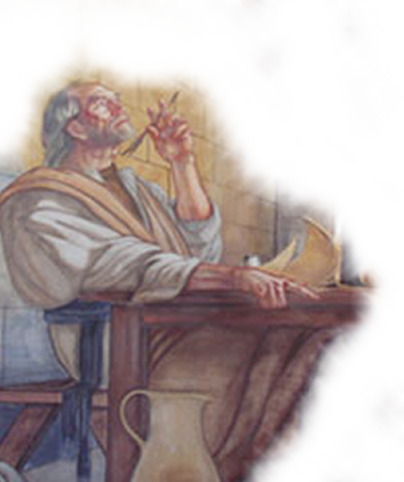 Sin is a universal problem – 3:9-19,23; Ps. 14:3; 51:1-3; Ecc. 7:20; Ps. 5:9; 140:3; 10:7; Isa. 59:7,8; Ps. 36:1 
The Law manifested sin and magnified man’s guilt – 3:19,20; Gal. 3:10,22; Rom. 7:7-12
No man can be justified by the Law – 3:20; 2:13; Gal. 2:16; 3:10-12; 5:4; James 2:9,10
8
Lesson 3 – Romans 2:1-3:20
God’s Wrath – Jews Guilty Before God
The Righteous  & Impartial Judgment of God – 2:1-16
The Jew  Condemned By The Law – 2:17-24
True Circumcision, The True Jew – 2:25-29
God’s Righteous Judgment Defended - (3:1-8)
All Stand Condemned Before God – 3:9-20
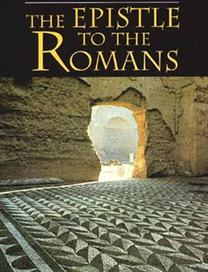 9
All Men Are Guilty Before God – Therefore Every Man Needs Salvation
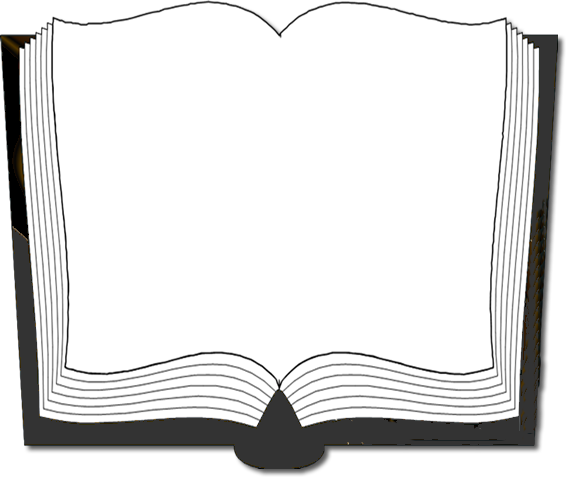 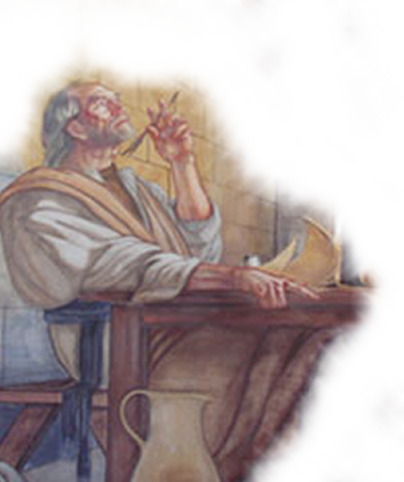 Romans 1:16,17
16For I am not ashamed of the gospel, for it is the power of God for salvation to everyone who believes, to the Jew first and also to the Greek.  17For in it the righteousness of God is revealed from faith for faith, as it is written, "The righteous shall live by faith.“
10
11
Charts by Don McClain
Prepared January 29,30, 2010
Preached January 31, 2010
West 65th Street church of Christ
Little Rock AR 72209
501-568-1062

Prepared using PPT 2010 Beta
Email – donmcclain@sbcglobal.net
Note – Many of the transition effects used in this presentation are lost using PPT 2007 Viewer
To view transitions you can download Office 2010 Beta for free:
http://www.microsoft.com/office/2010/en/default.aspx
12